Домашняя
игротека
Автор презентации –
Мясникова Э.Н.МДОУ «Детский сад №99 комбинированного вида»
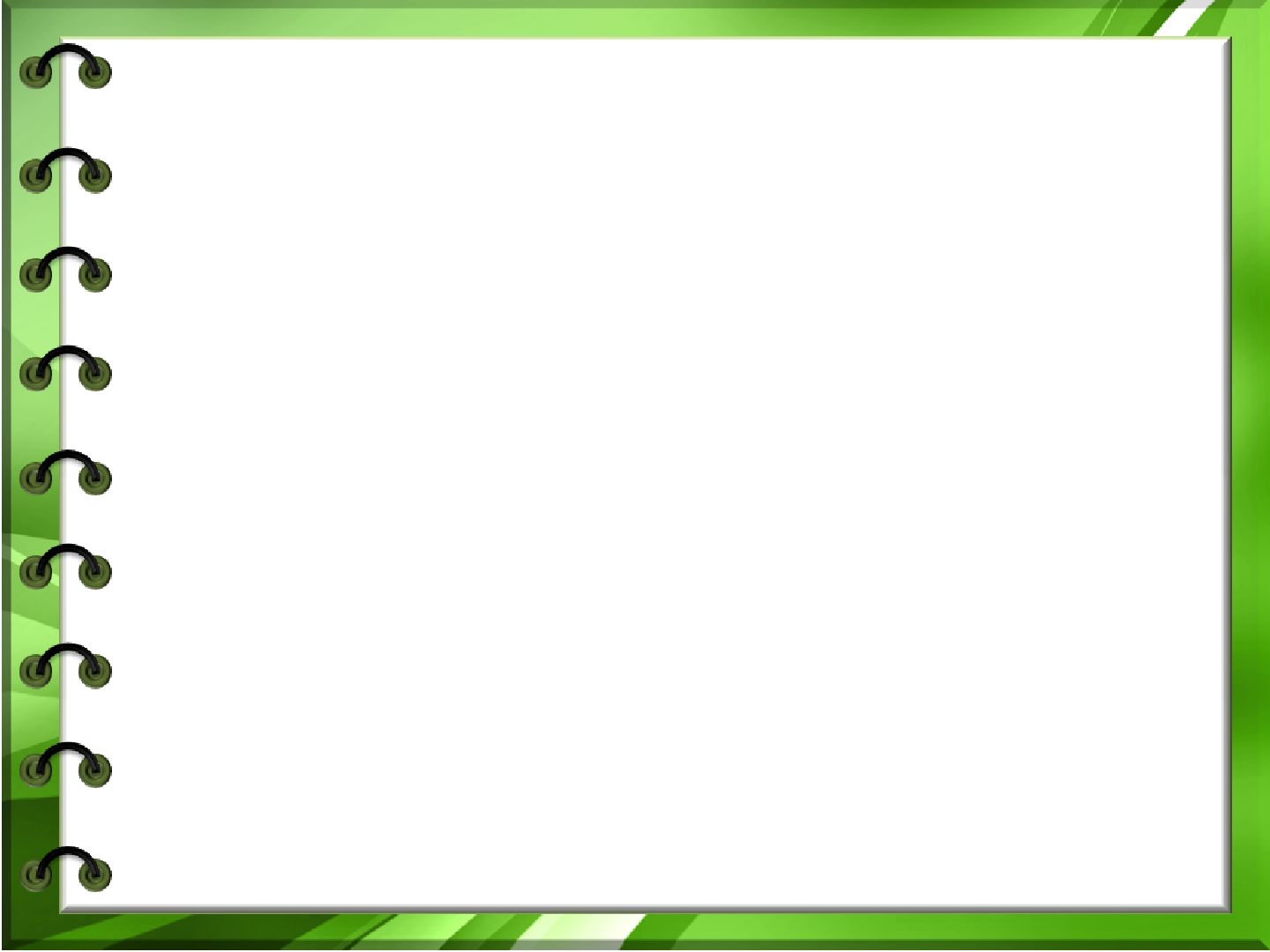 ГОВОРИТЕ С РЕБЕНКОМ ПРАВИЛЬНО !
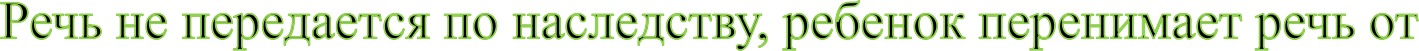 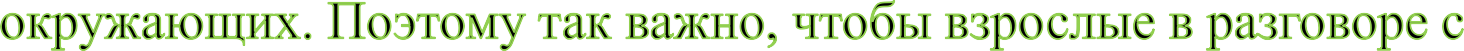 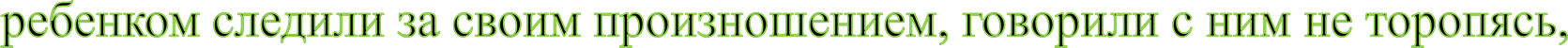 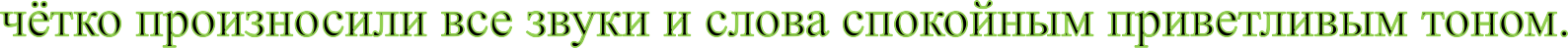 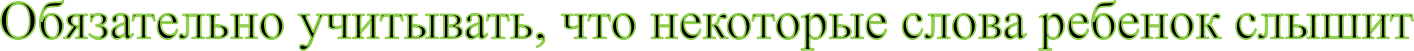 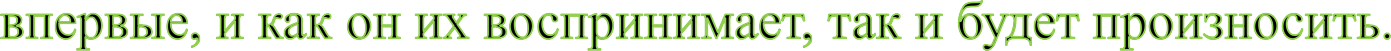 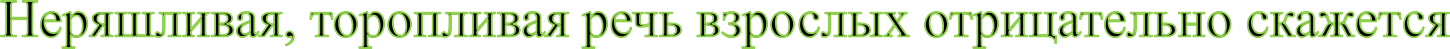 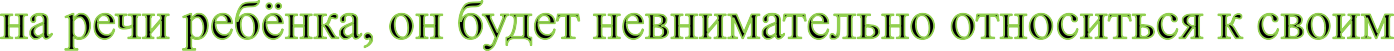 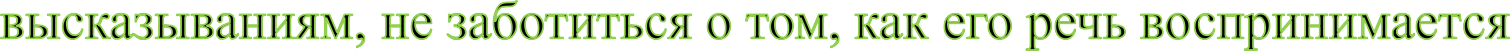 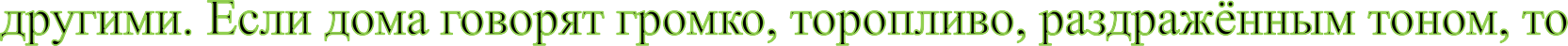 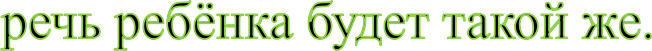 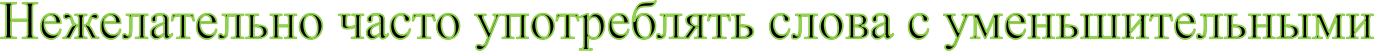 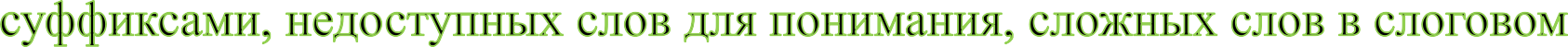 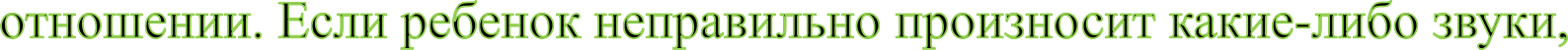 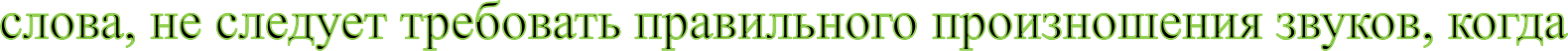 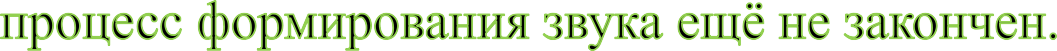 ИГРЫ ДЛЯ РАЗВИТИЯ СЛУХОРЕЧЕВОЙ
ПАМЯТИ
«Магазин»
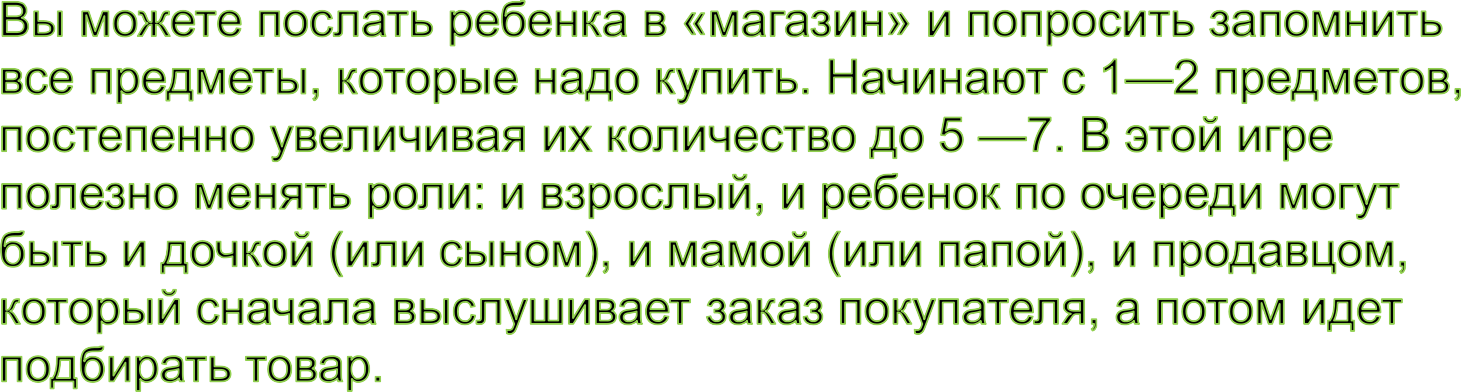 «Пары слов»
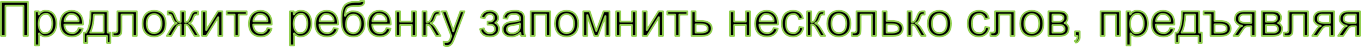 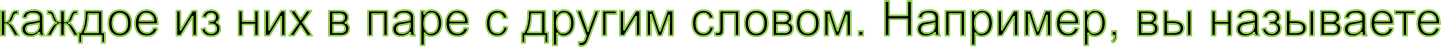 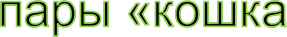 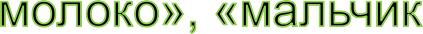 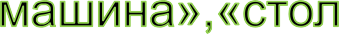 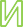 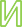 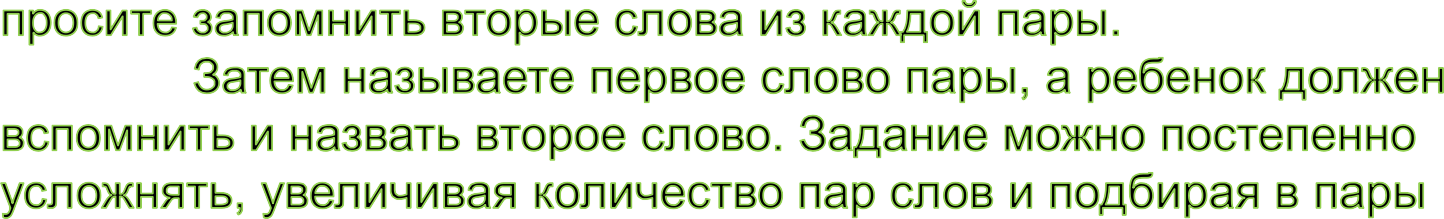 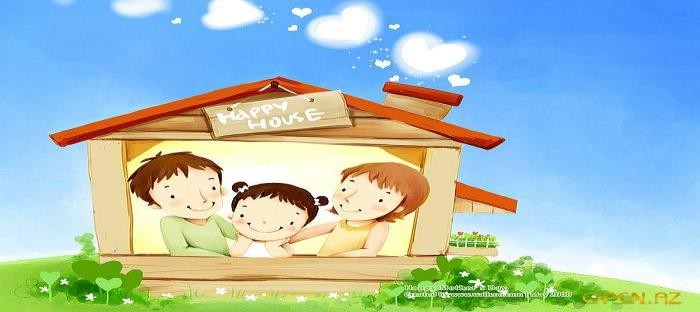 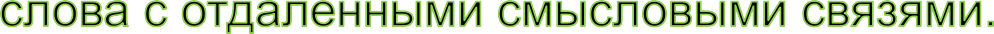 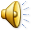 «Восстанови пропущенное слово»
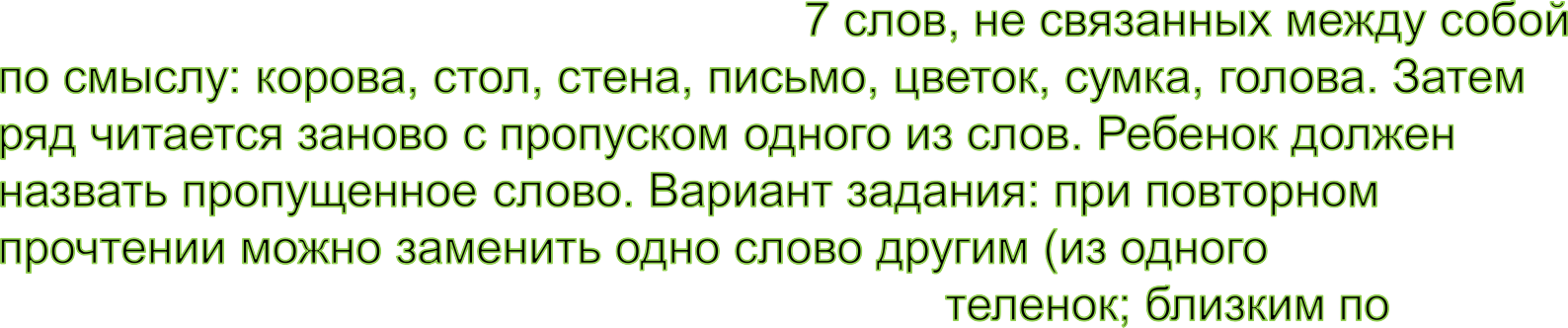 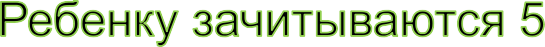 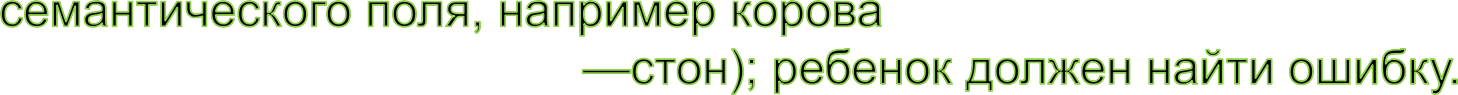 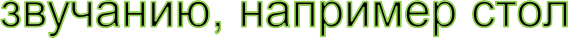 «Повтори и продолжи»
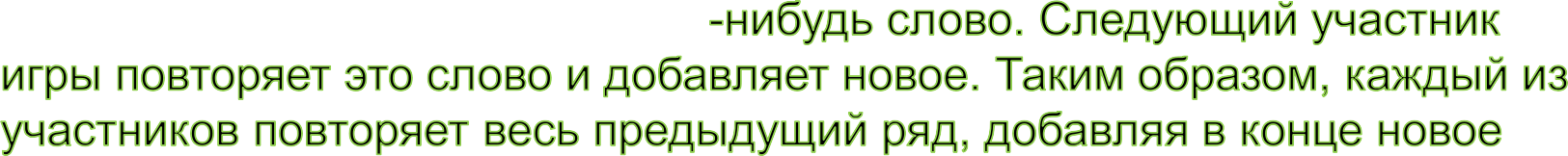 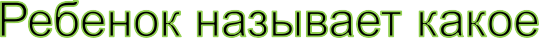 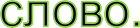 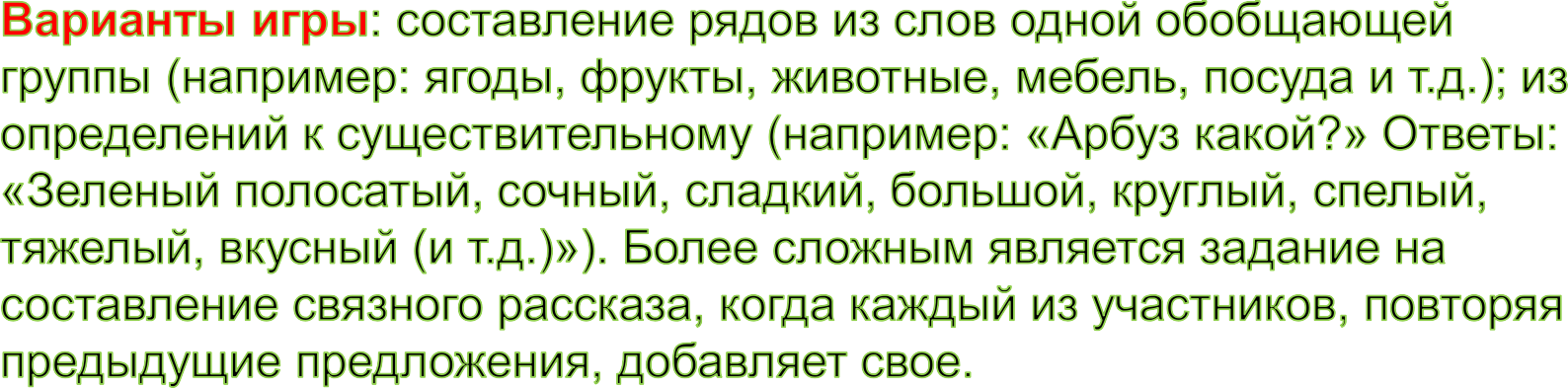 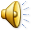 «Зашифруй предложение»
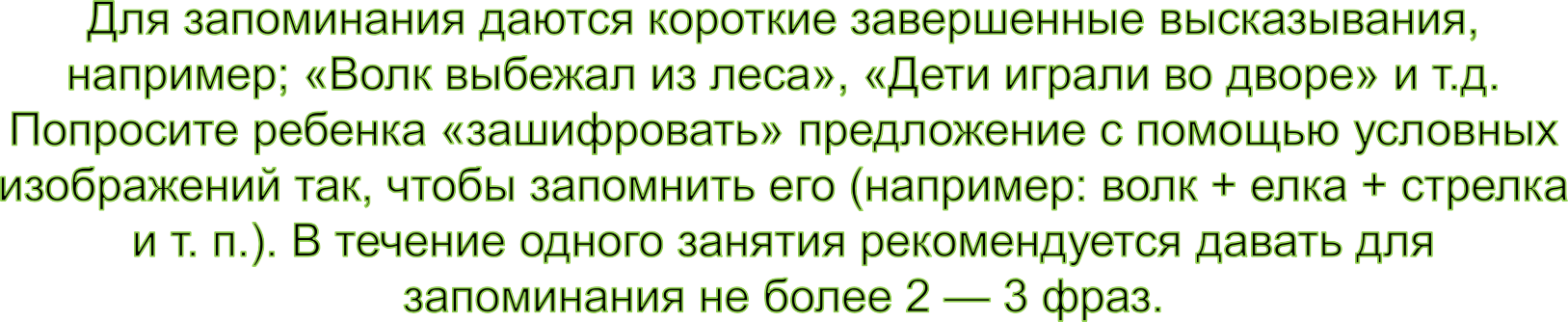 «Пиктограмма»


«Стенограф»
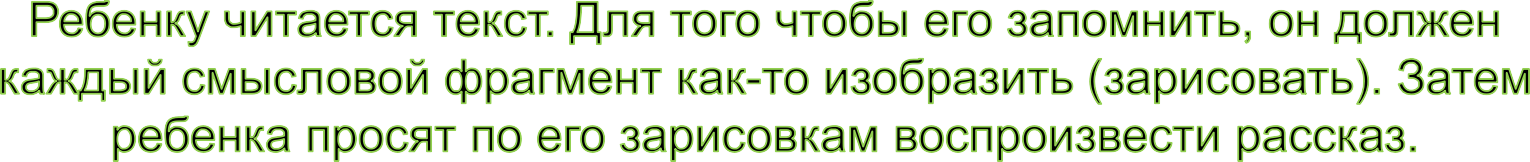 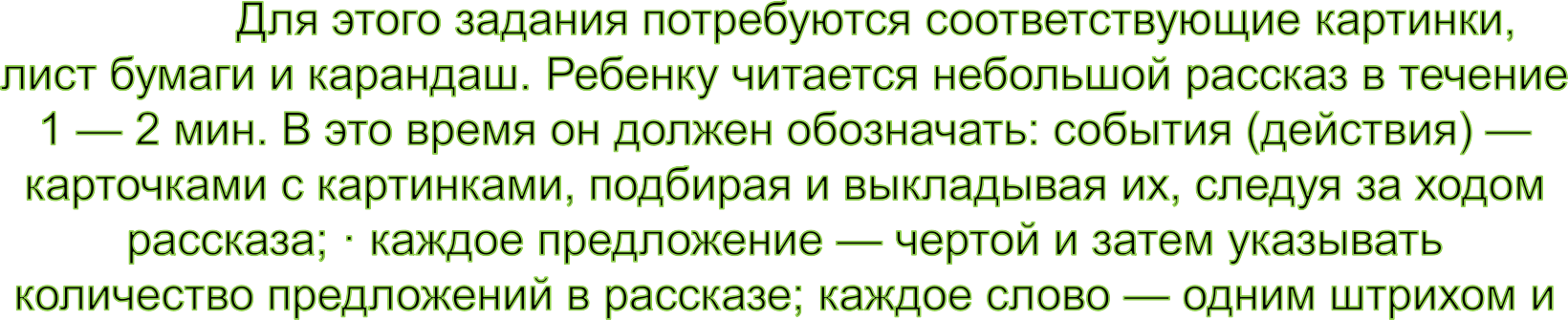 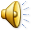 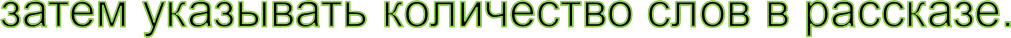 Во что же стоит поиграть,
чтобы потом
красиво писать?
Когда же начинать подготовку?
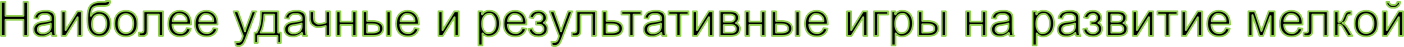 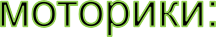 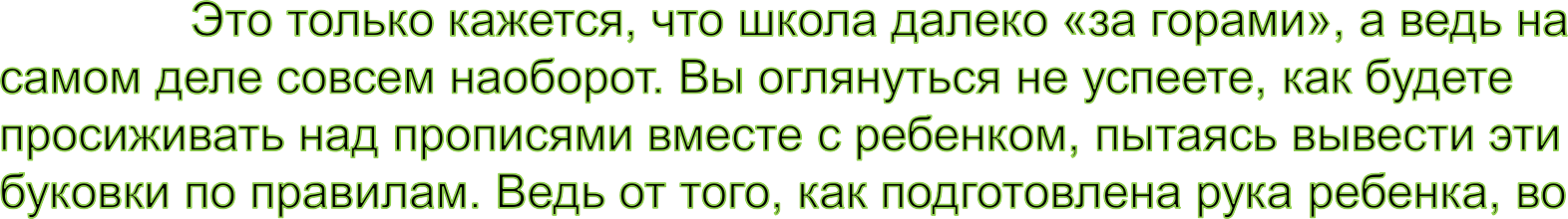 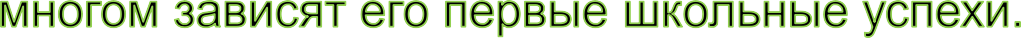 Поэтому тренировать мелкую моторику лучше раньше, чем поздно.
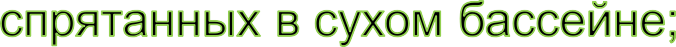 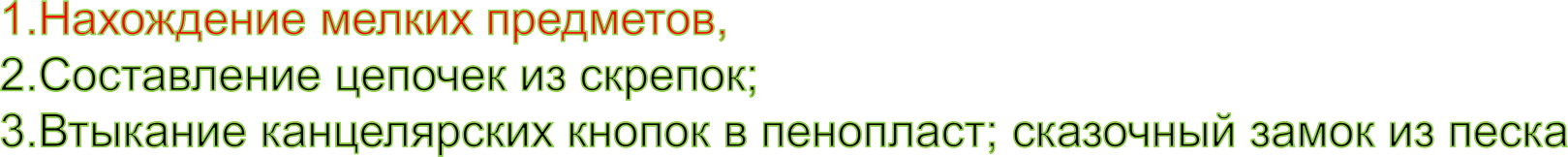 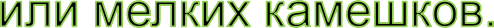 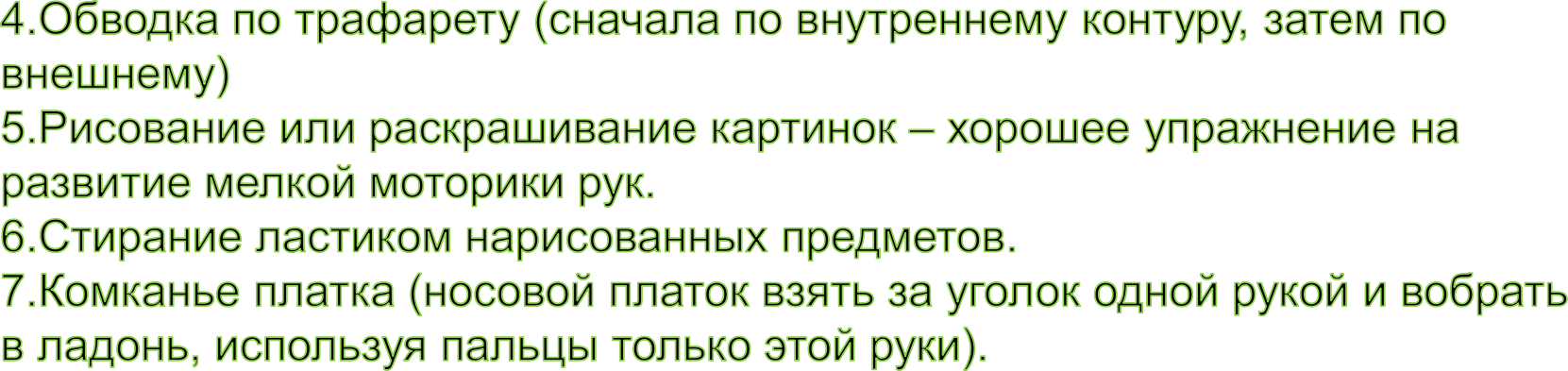 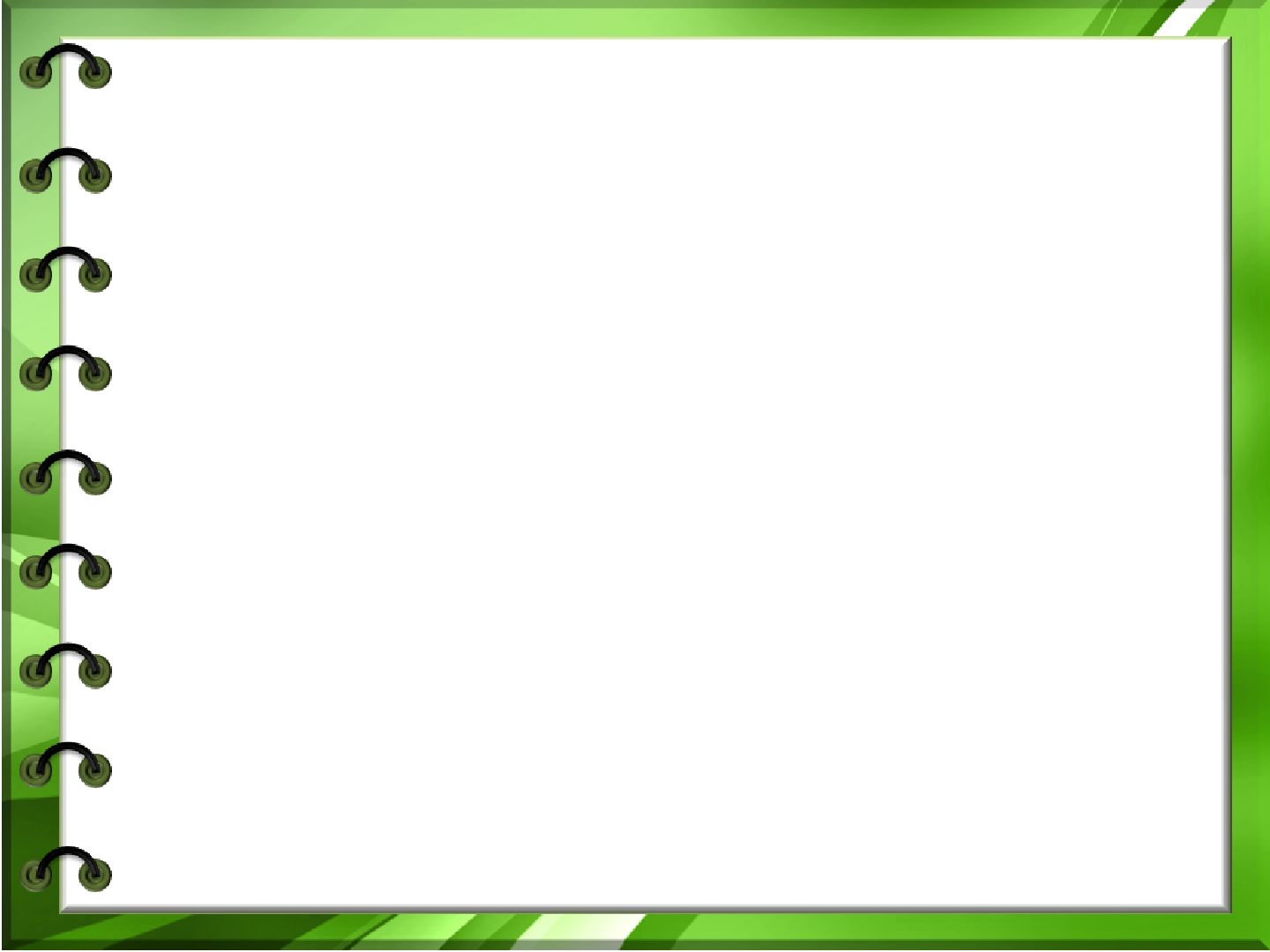 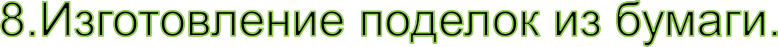 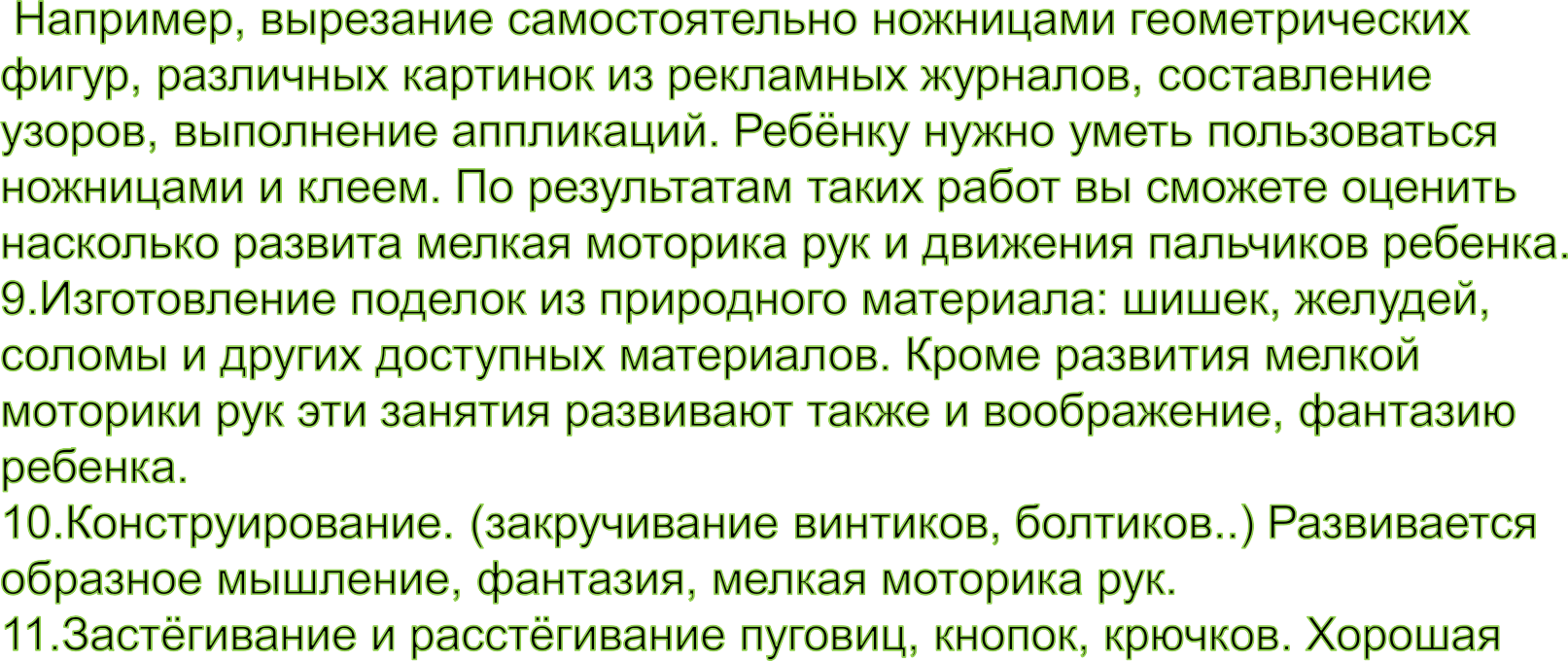 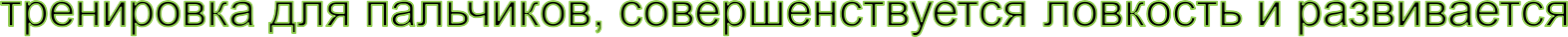 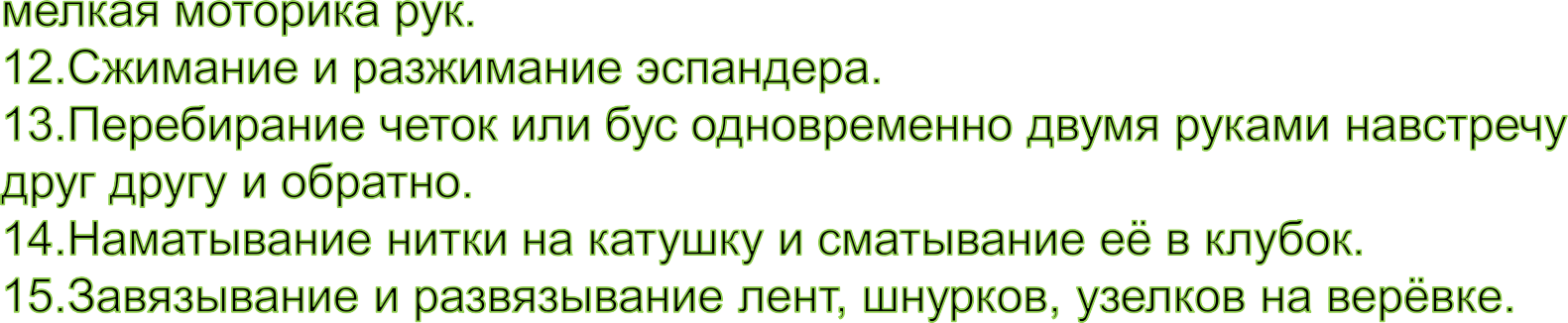 Каждое такое движение оказывает огромное влияние на развитие мелкой моторики рук малыша.
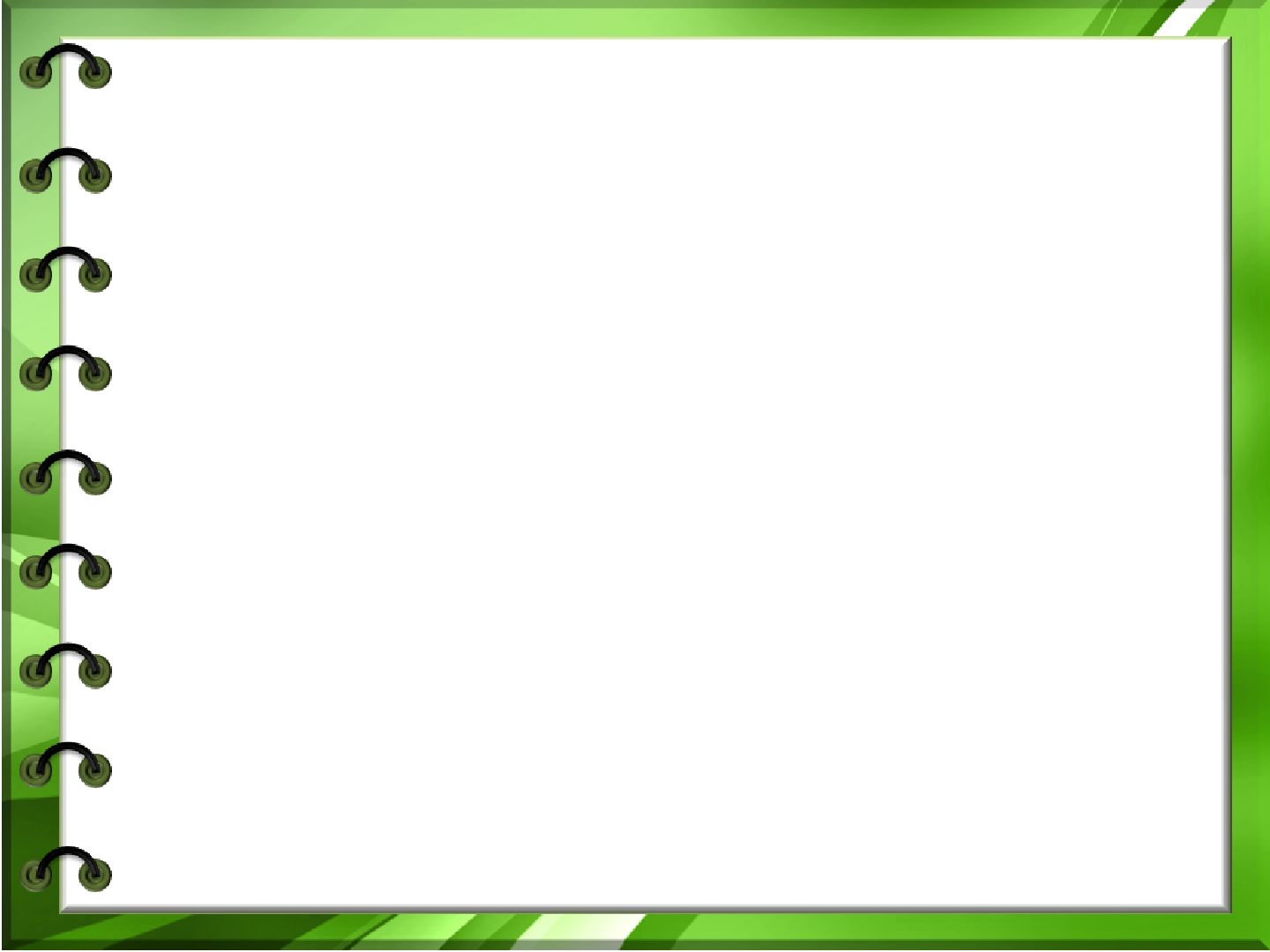 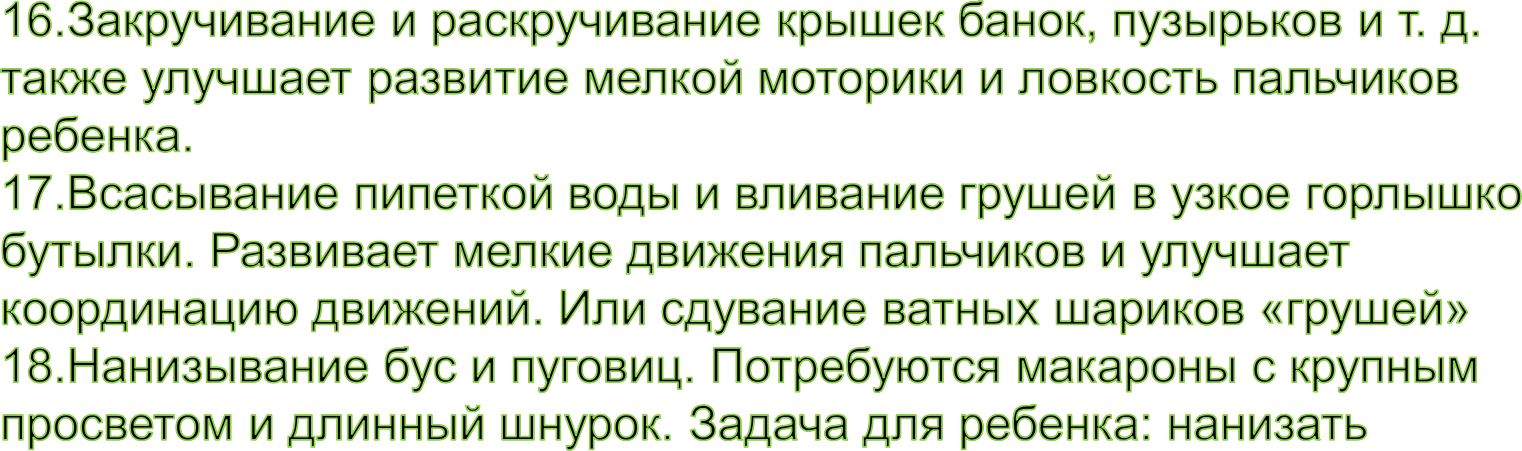 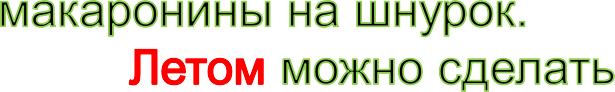 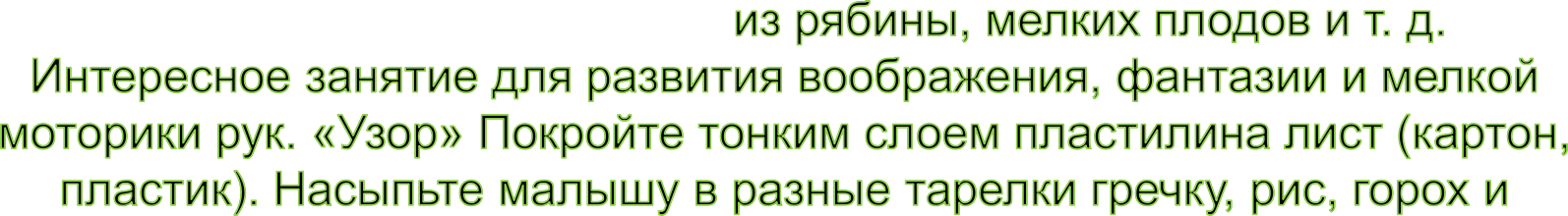 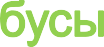 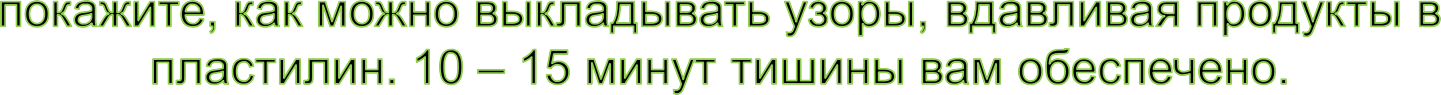 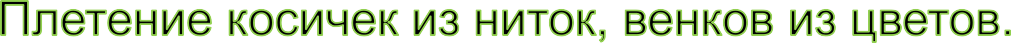 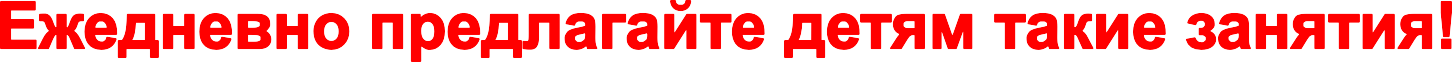 Такая всесторонняя тренировка отлично развивает мелкую моторику рук ребенка и движения его руки будут более уверенные, школьные занятия будут для ребёнка не столь утомительными.
Все эти упражнения приносят тройную пользу ребёнку:
во-первых, развивают мелкую моторику его руки, подготавливая к
овладению письмом,
во-вторых, формируют у него художественный вкус, что полезно в
любом возрасте,
в-третьих, детские физиологи утверждают, что хорошо развитая
кисть руки “потянет” за собой развитие интеллекта.
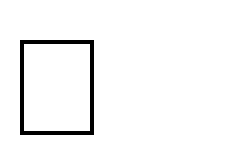 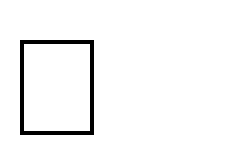 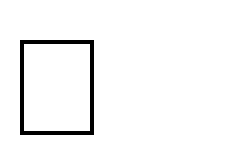 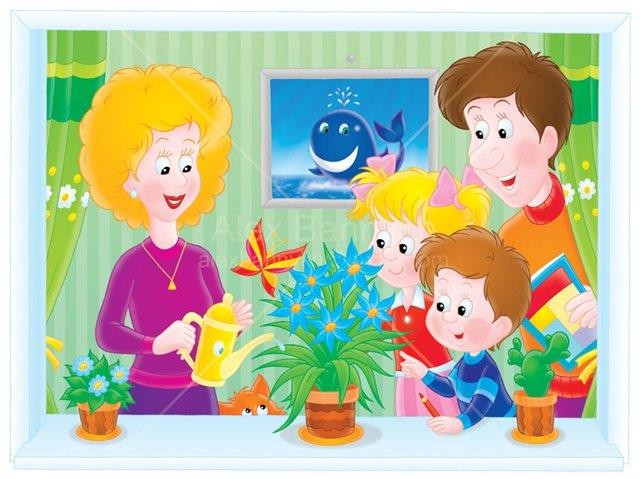